[Speaker Notes: Slide 1: Company Logo Full Page

Before you start editing the slides of your talk change to the Master Slide view:
Microsoft Office :Menu: View > Slide Master;
Macintosh – View > Master > Slide Master

Edit the following items:
On the Slide Master (first master slide) – lower area
a) On the left Delete the text and write the title of the event/Conference, Location 
b) On the right delete the text and write the name and surname of the speaker and the date (day, month , year)

Close Master View]
Shielding wall reconfigurationFloor flatness issue and rework
2
[Speaker Notes: Slide 2: Title of the Presentation

Before you start editing the slides of your talk change to the Master Slide view:
Microsoft Office :Menu: View > Slide Master;
Macintosh – View > Master > Slide Master

Edit the following items:
On the Slide Master (first master slide) – lower area
a) On the left Delete the text and write the title of the event/Conference, Location 
b) On the right delete the text and write the name and surname of the speaker and the date (day, month , year)

Close Master View

To start adding slides insert a new slide and select a Layout:
For Title & Subtitle
For text with bullet points
For Text
For Picture, graphs, visuals
Two columns 
Blank]
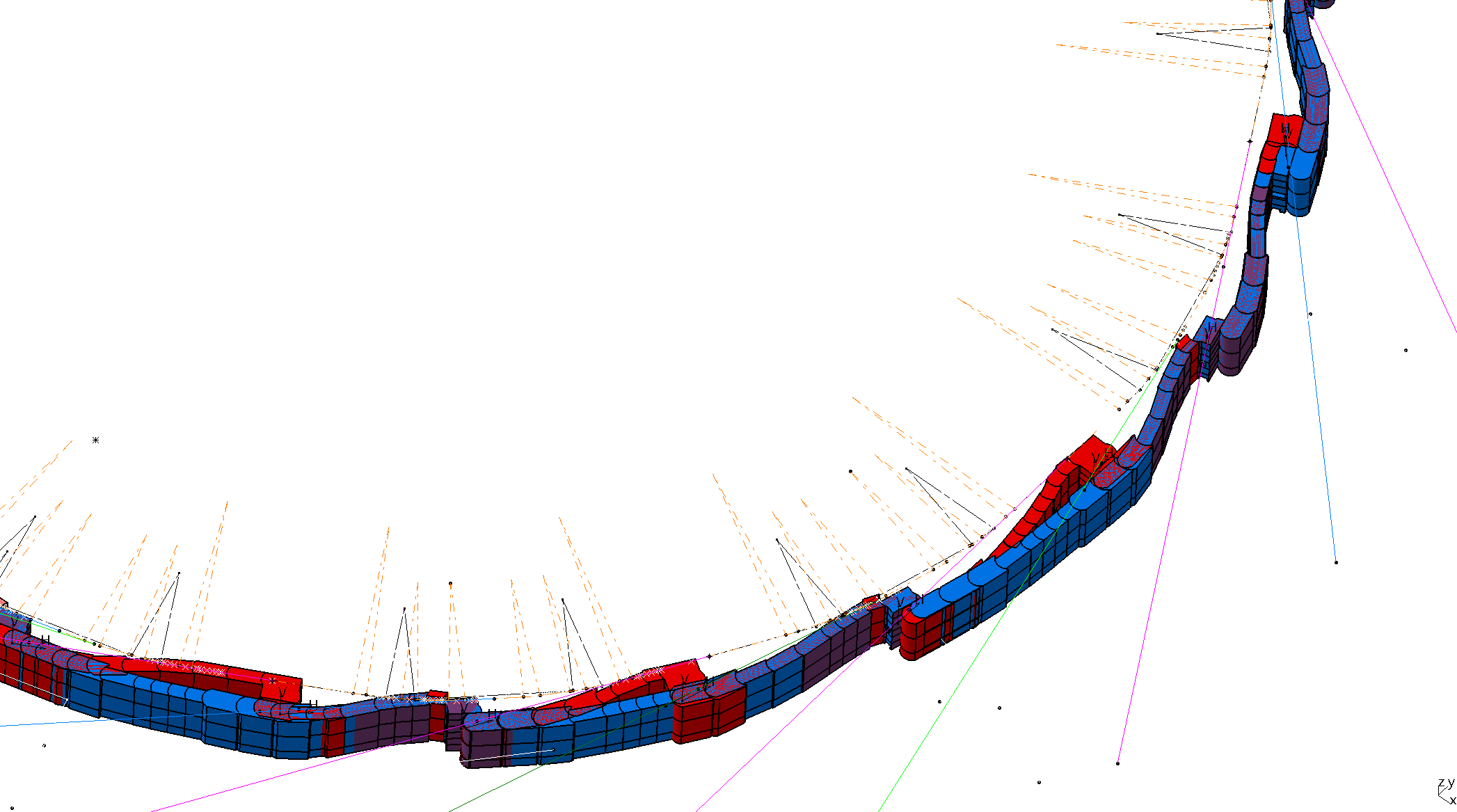 1. R&I Scenario and issue
Elettra
Elettra 2.0
3
1. R&I Scenario and issue
Unexpected pitch and roll deviation between concrete blocks
Operational slowdown
Gap between blocks
Concrete blocks inspection
Pitch and roll analysis
Off-line assembly tests
Floor investigation
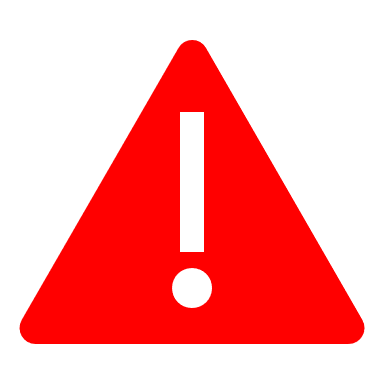 Critical floor flatness            rework
4
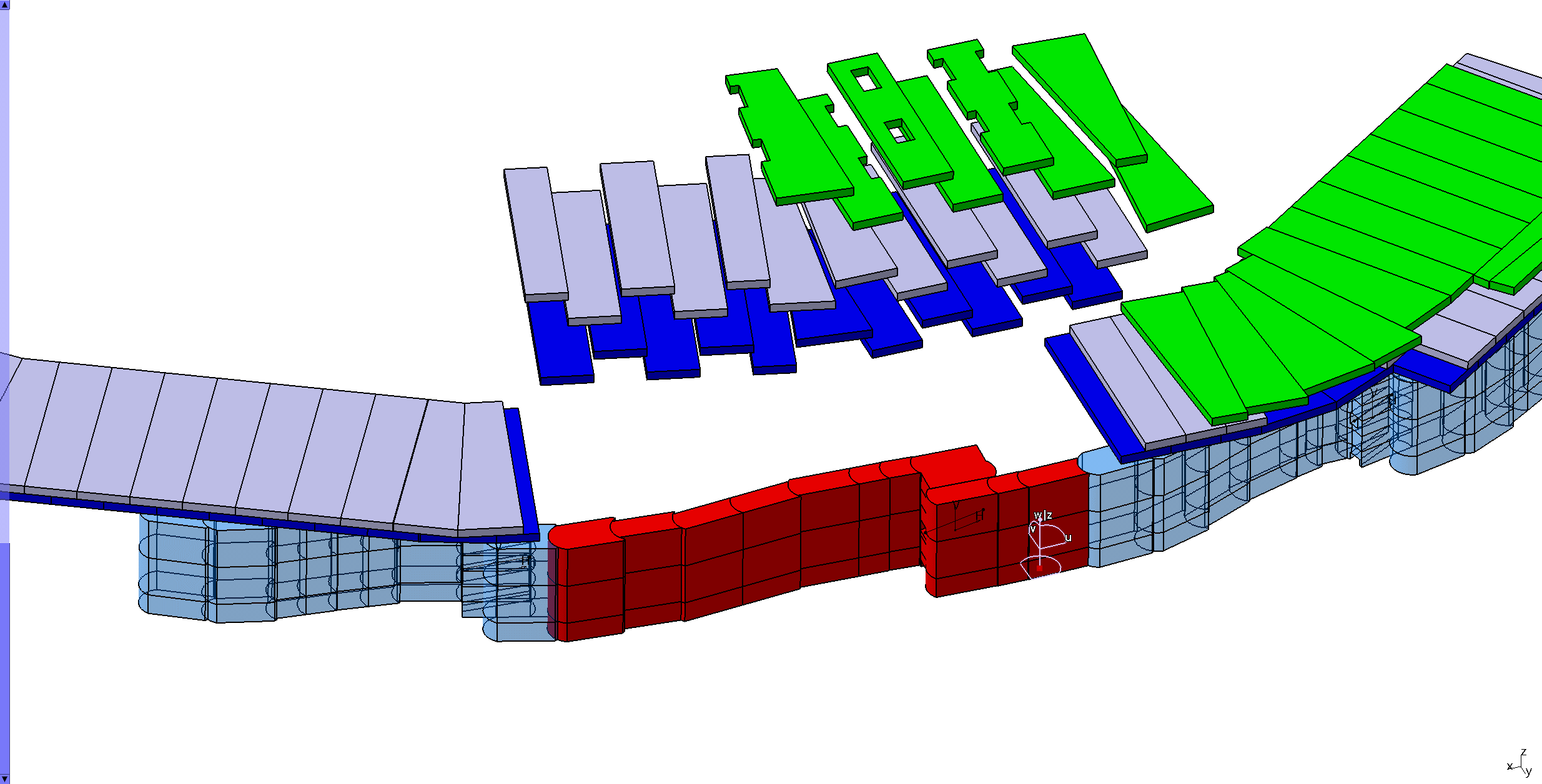 2. Root cause analysis
Case 12.1 beamline: Displacement survey (vertical direction)
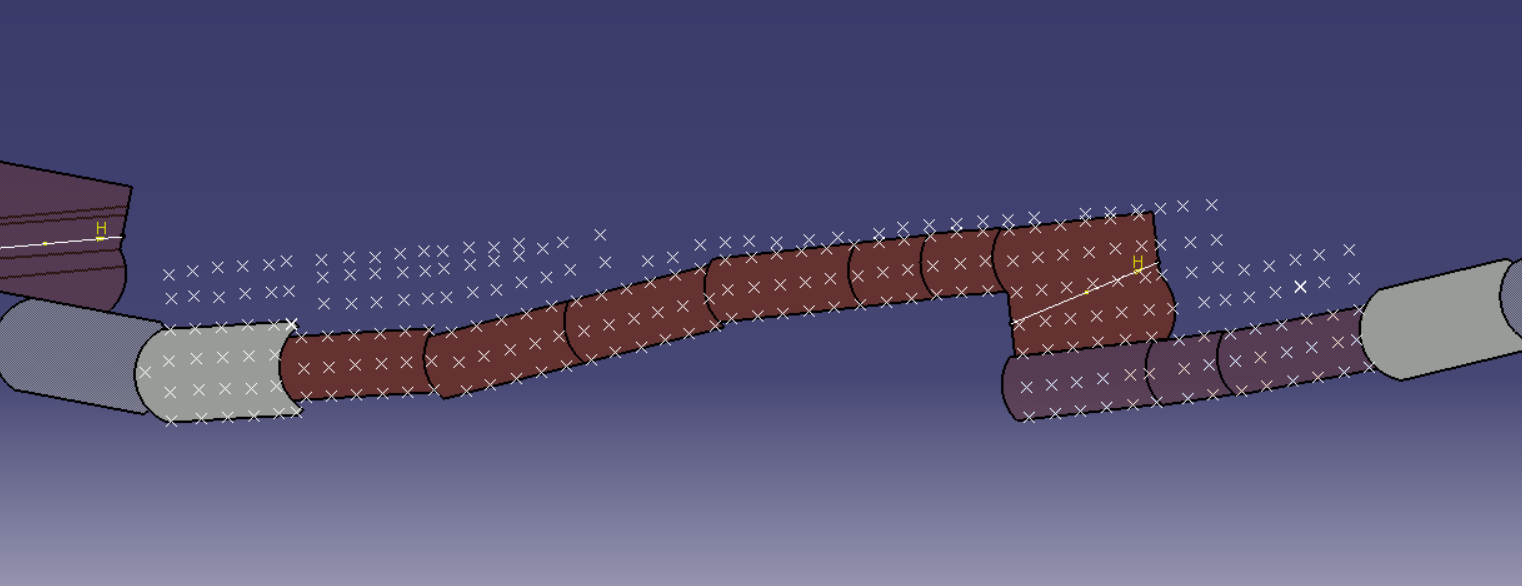 Laser tracker measurement grid
5
2. Root cause analysis
Case 12.1 beamline: Displacement survey
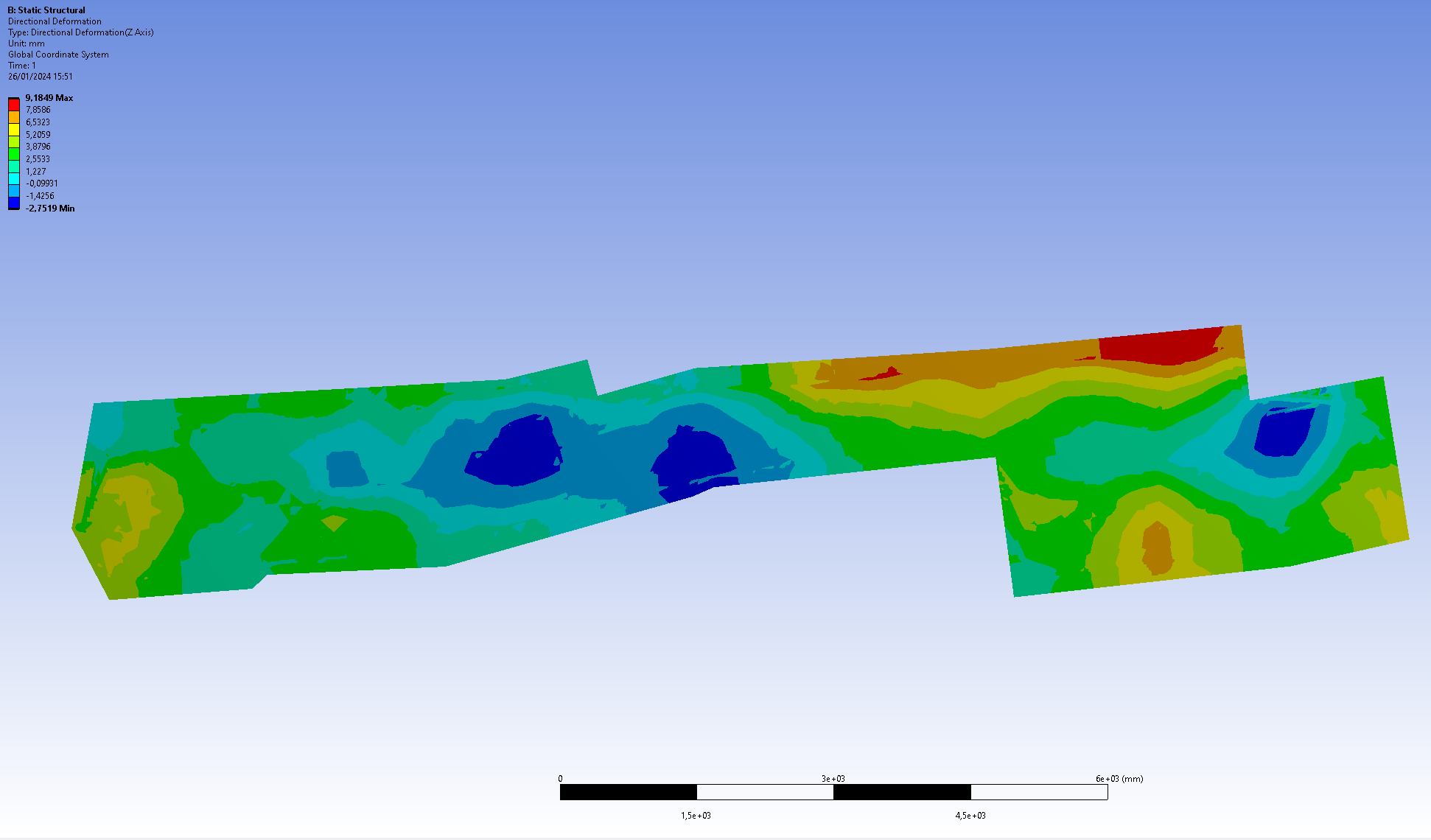 Flatness fluctuation up to 12mm
discontinuity on the floor
Depressed area through the wall
Storage Ring
Depressed area through the shielding wall
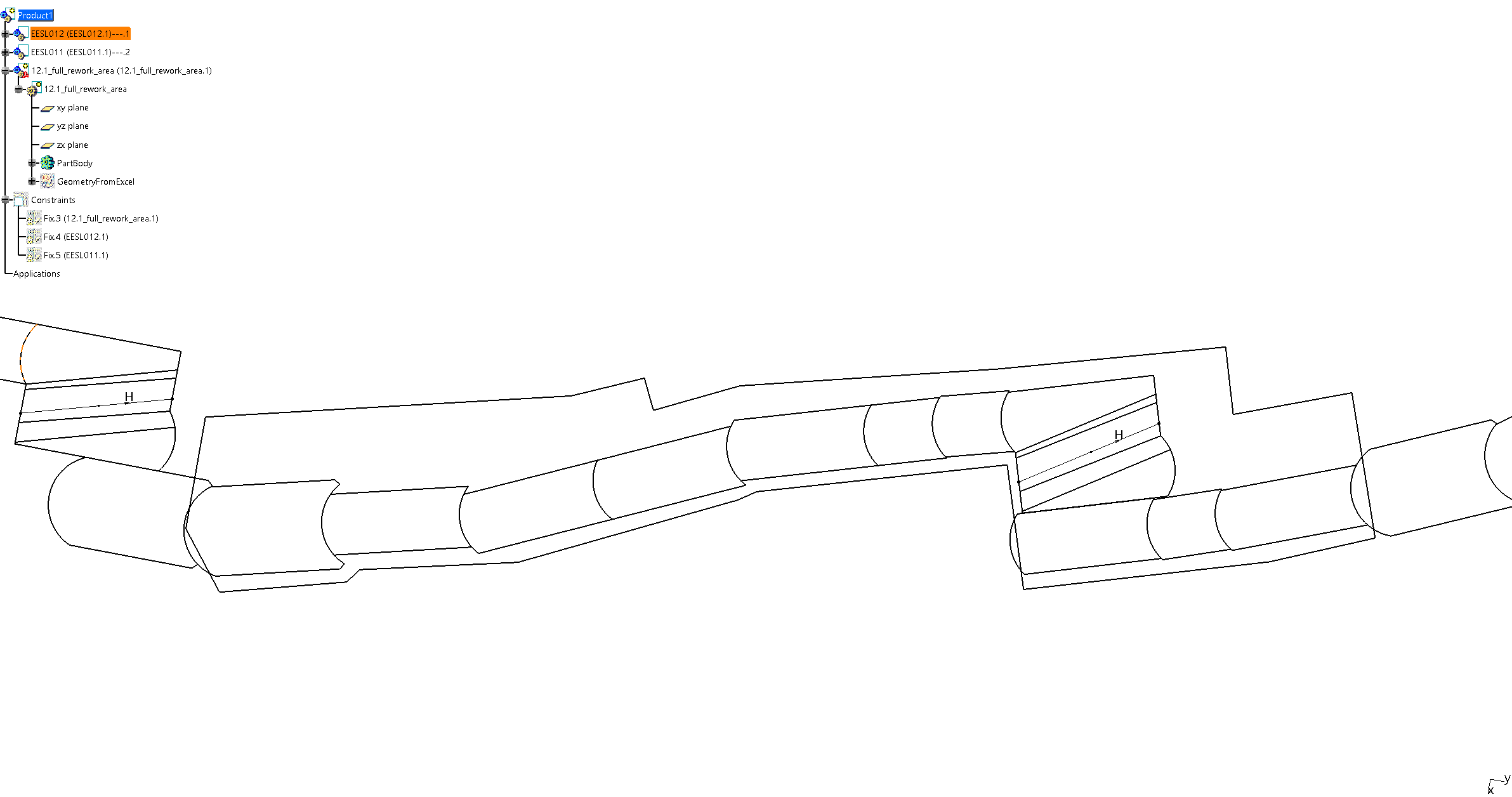 Pitch discontinuity
12.1 Beamline
Exp. Hall
6
3. Countermeasure development
Case 12.1 beamline: Rework hypothesis
Reference plane «A» in corrispondence with the lowest area
Flatness discretization by ~1 mm step
Concrete floor bush hammering and polishing
7
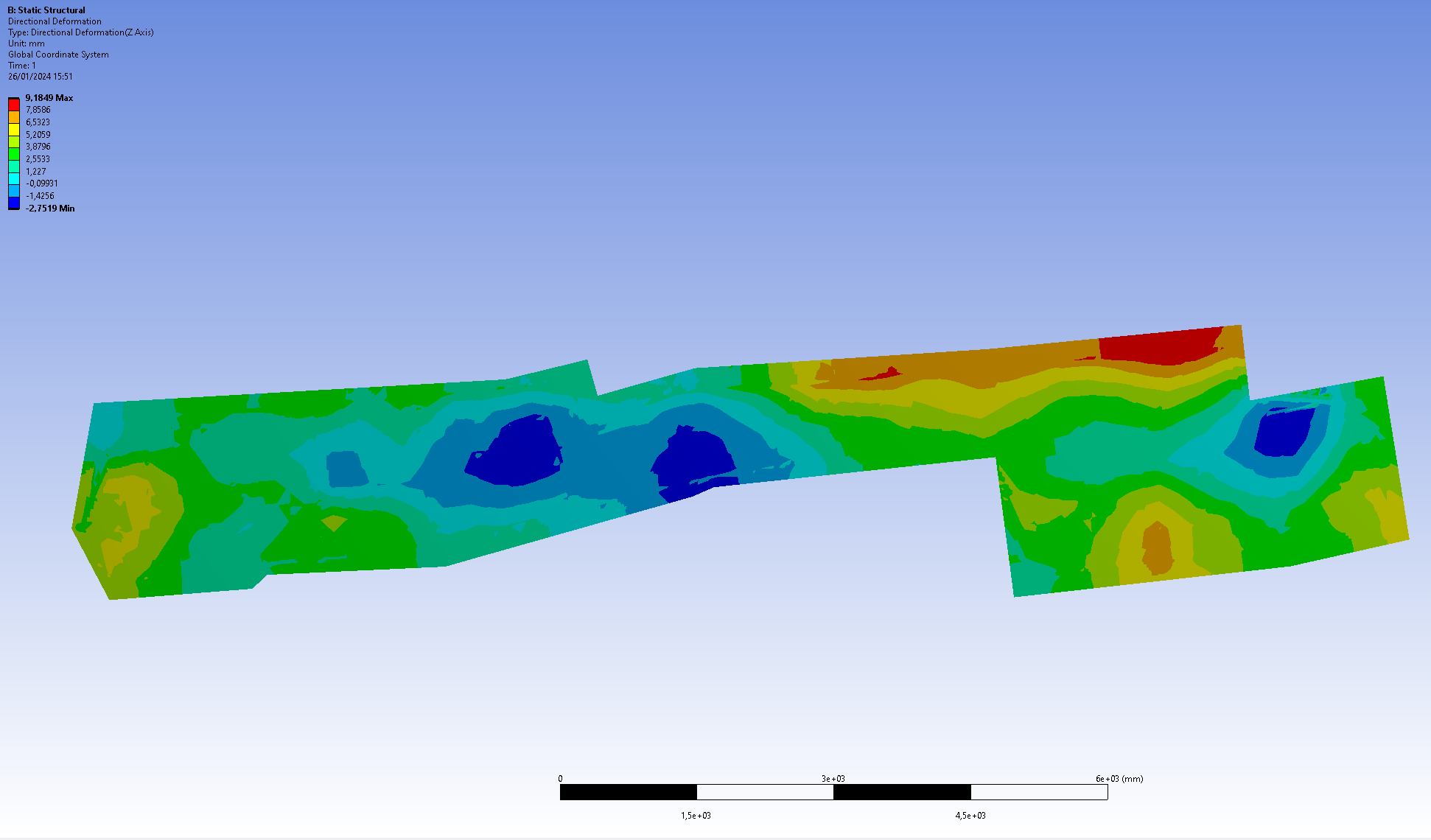 +2
A
+1
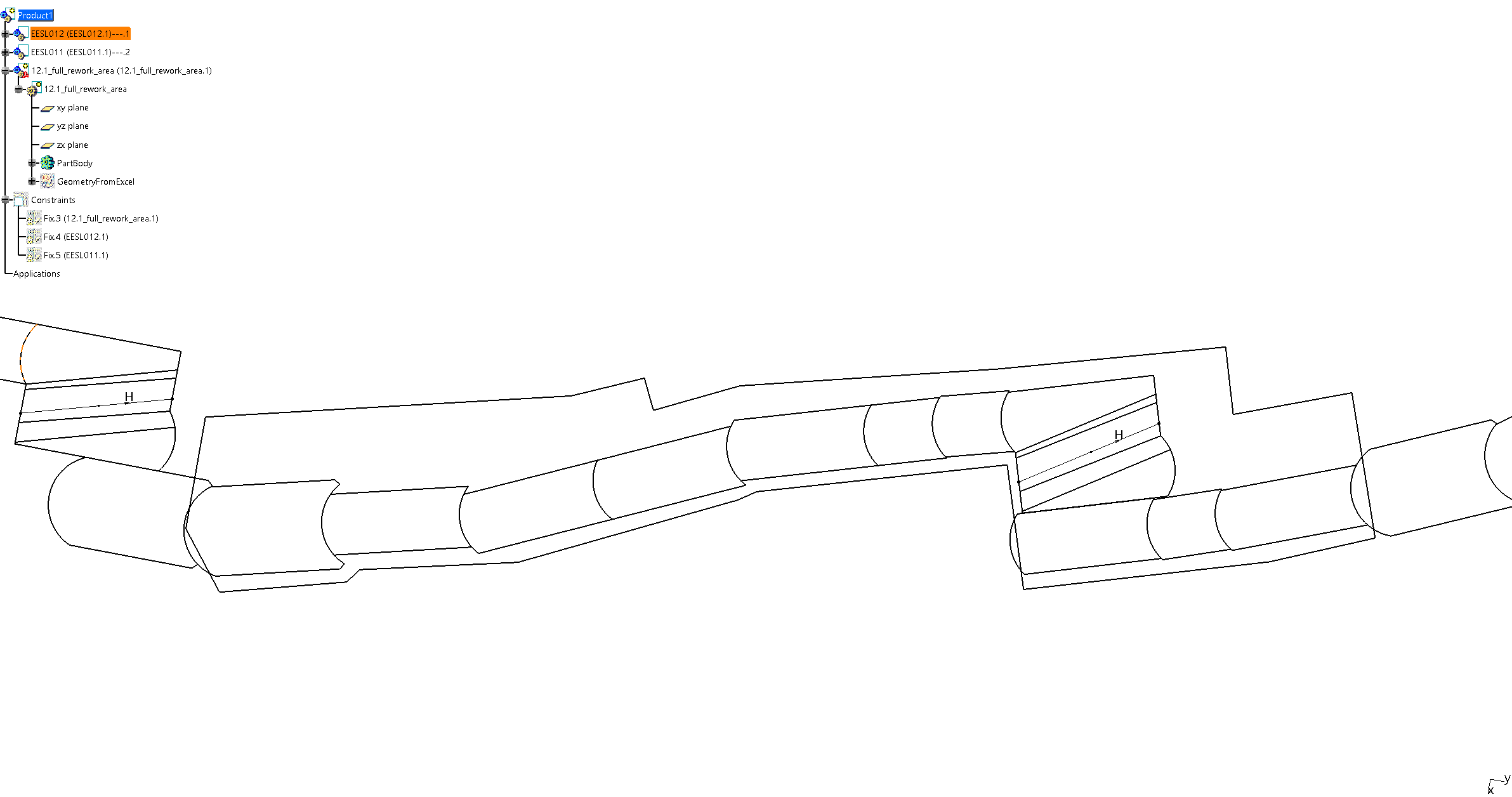 +0
+1
+3
+2
+3
Plane «A»  «zero plane» for rework
4. Conclusions
Case 12.1 beamline: Rework and final measurements
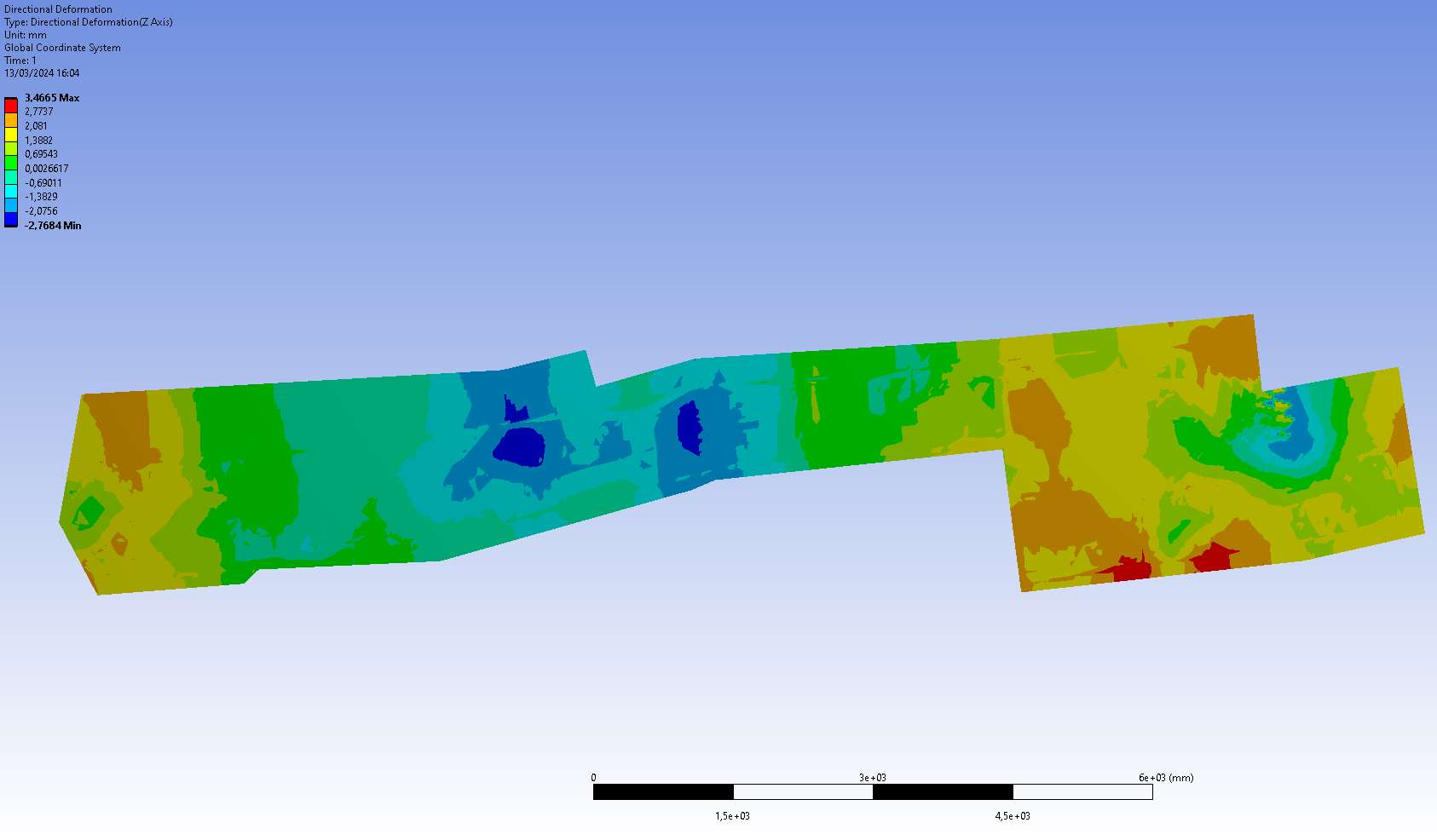 50% flatness reduction
No depressed areas through the shielding wall
Elimination of discontinuities
Final shielding wall reconfiguration without issues during assembly
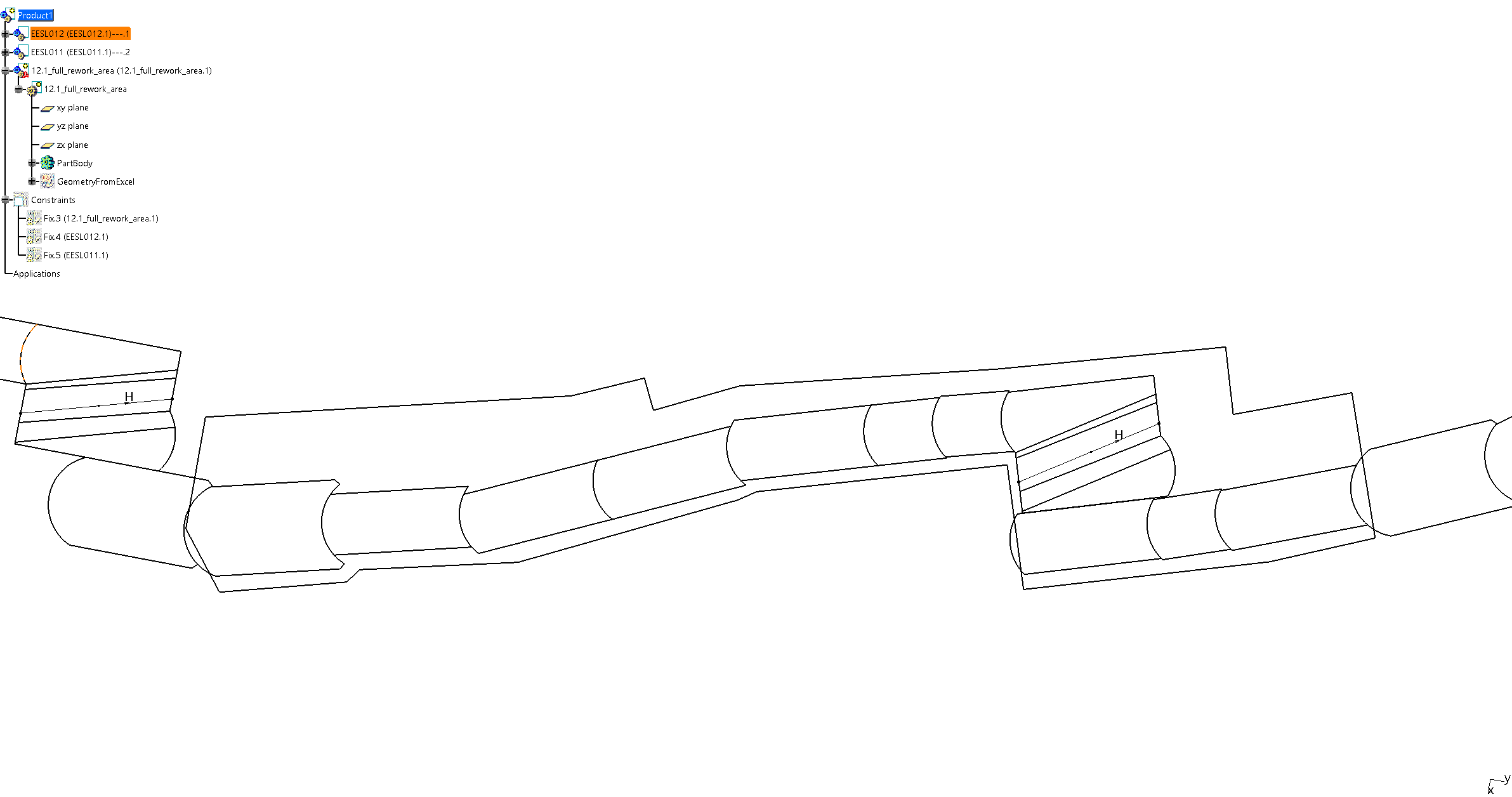 8
4. Conclusions
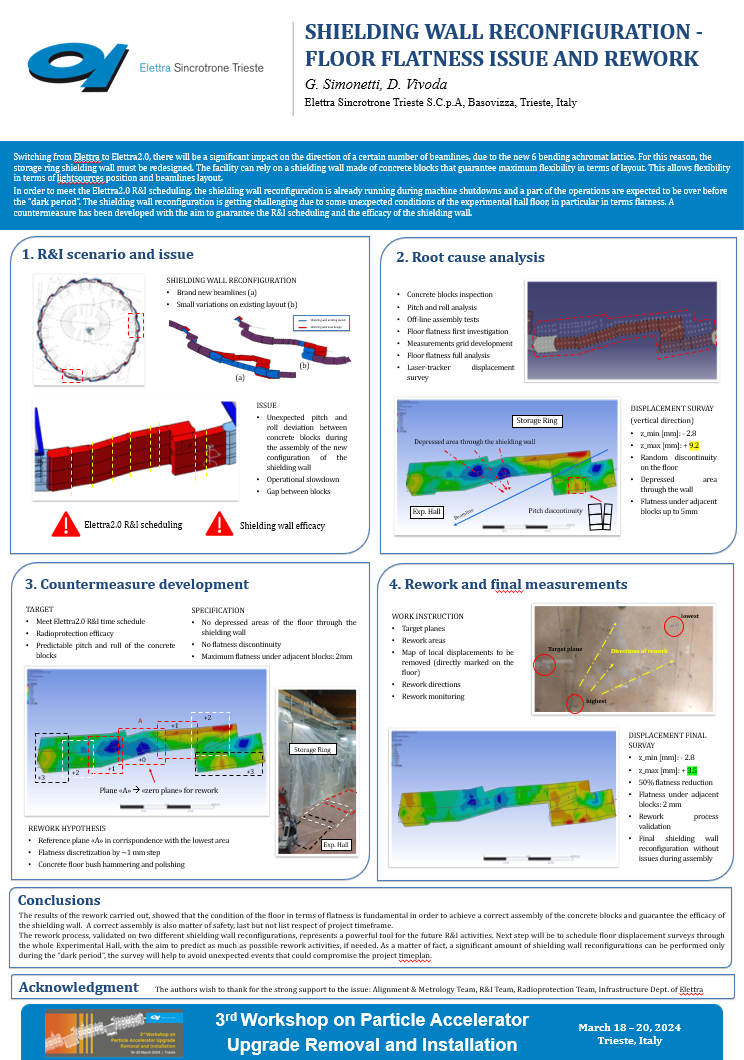 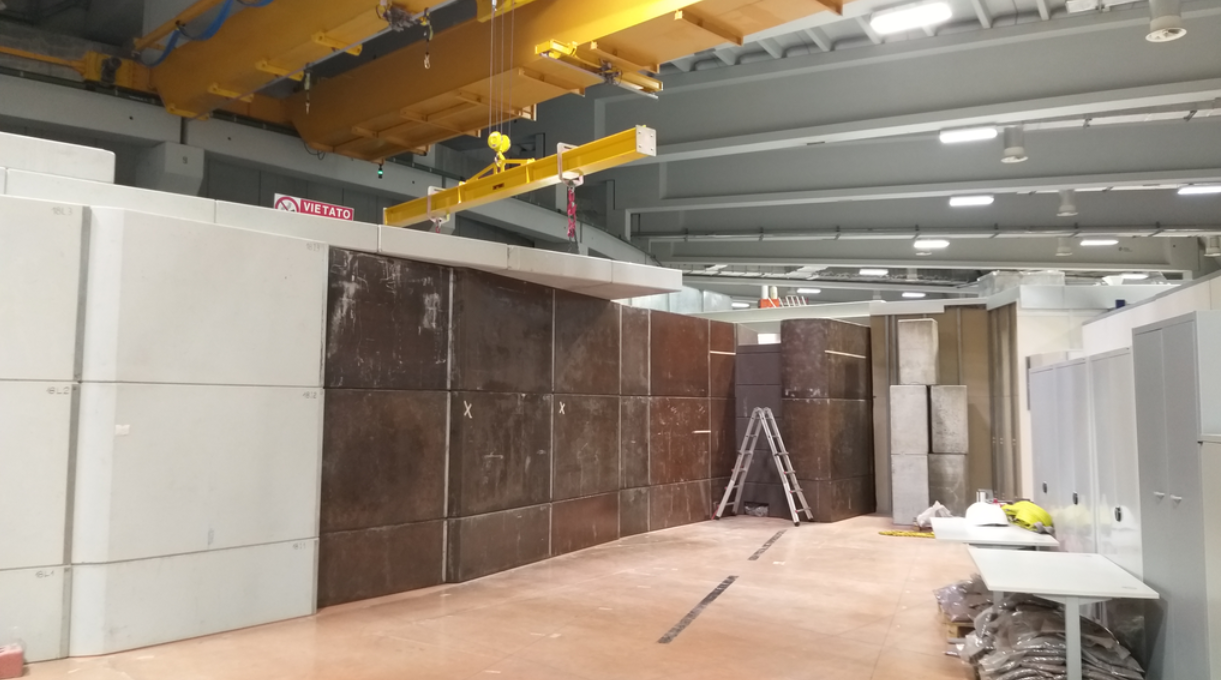 9
Girders Bases and BaseplatesTowards Fast&Easy Installation
10
[Speaker Notes: Slide 2: Title of the Presentation

Before you start editing the slides of your talk change to the Master Slide view:
Microsoft Office :Menu: View > Slide Master;
Macintosh – View > Master > Slide Master

Edit the following items:
On the Slide Master (first master slide) – lower area
a) On the left Delete the text and write the title of the event/Conference, Location 
b) On the right delete the text and write the name and surname of the speaker and the date (day, month , year)

Close Master View

To start adding slides insert a new slide and select a Layout:
For Title & Subtitle
For text with bullet points
For Text
For Picture, graphs, visuals
Two columns 
Blank]
1. Set-up
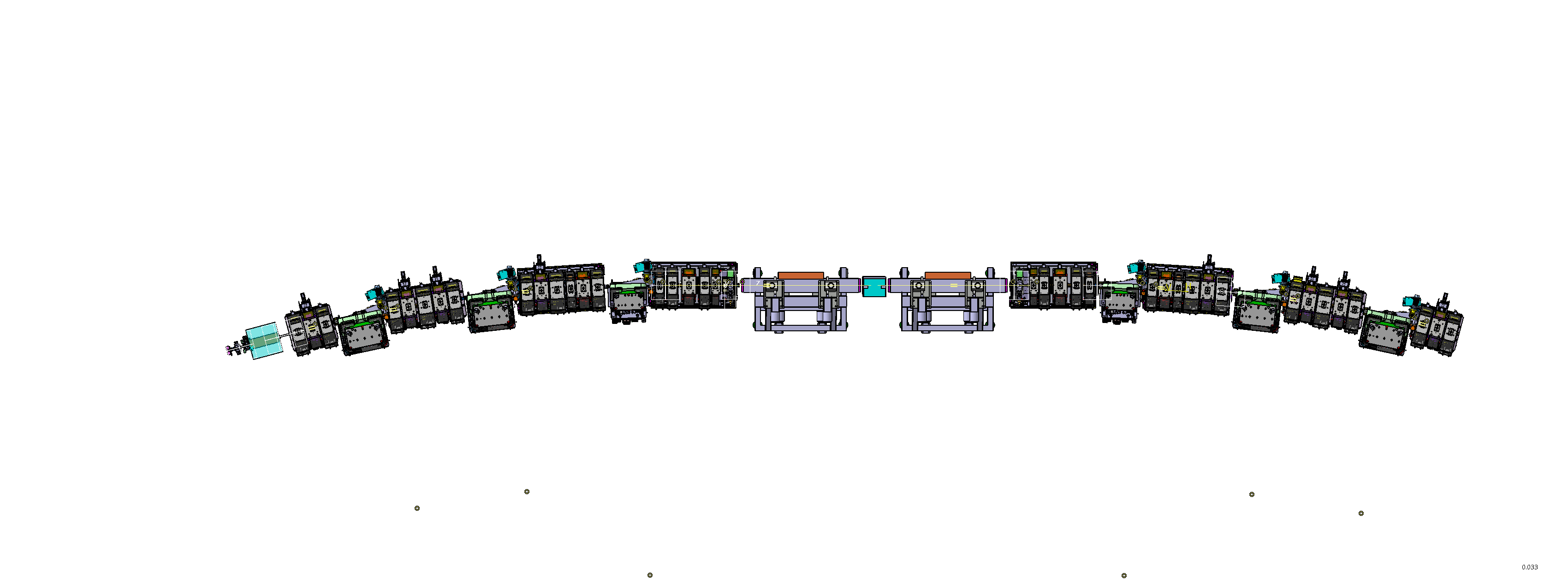 3
4
5
6
2
7
1
8
4
3
5
2
1
6
Elettra 2.0 = 12 Achromats, 8 (multipoles)+ 6 (dipoles) girders each 		168 girders
Each girder requires a stable base anchoring it to the floor
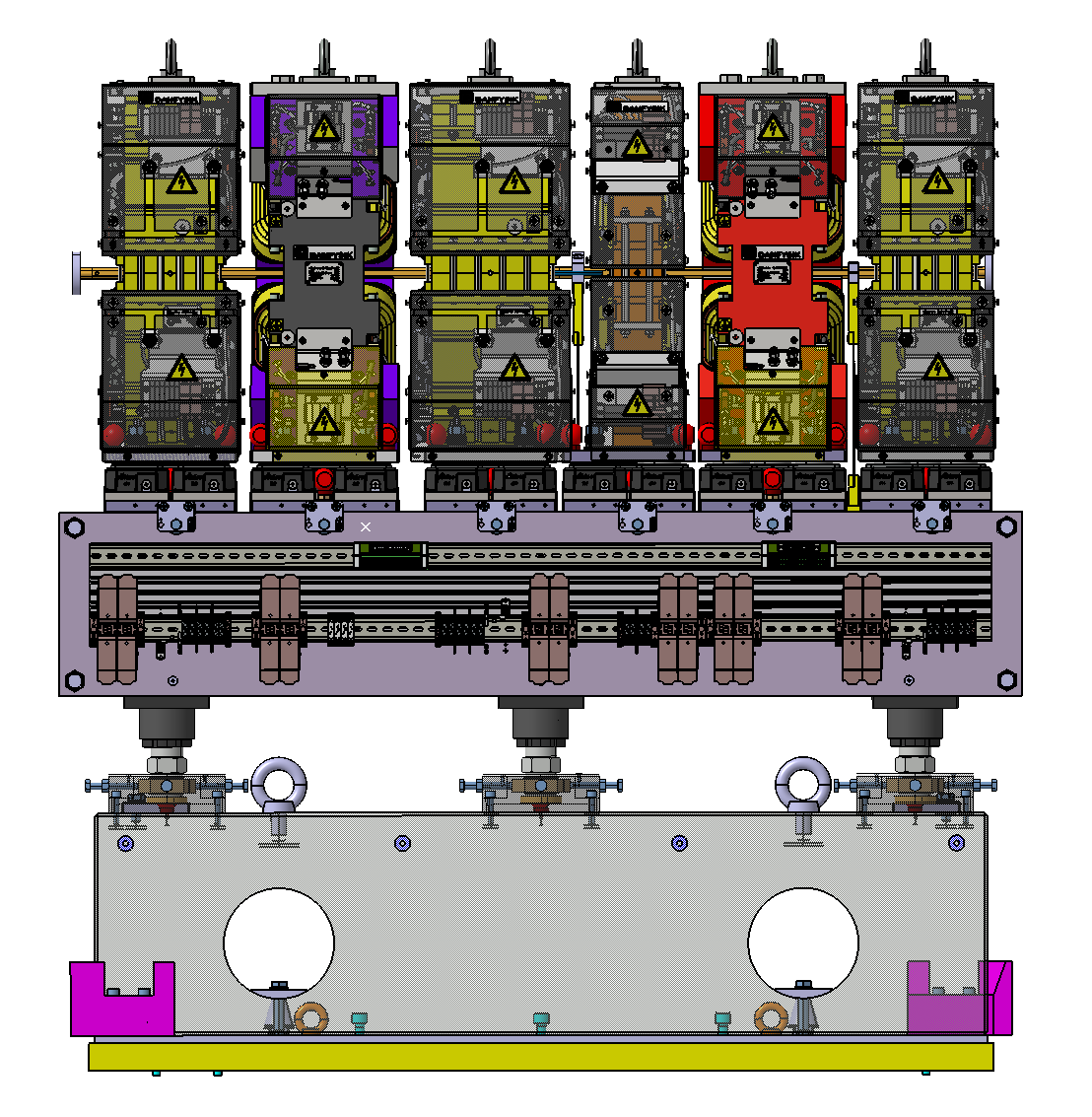 Challenge
Install 336 (grouted plate + base block) heavy components
…In the shortest time possible
…Using only two overhead cranes
…That most probably someone else needs using
11
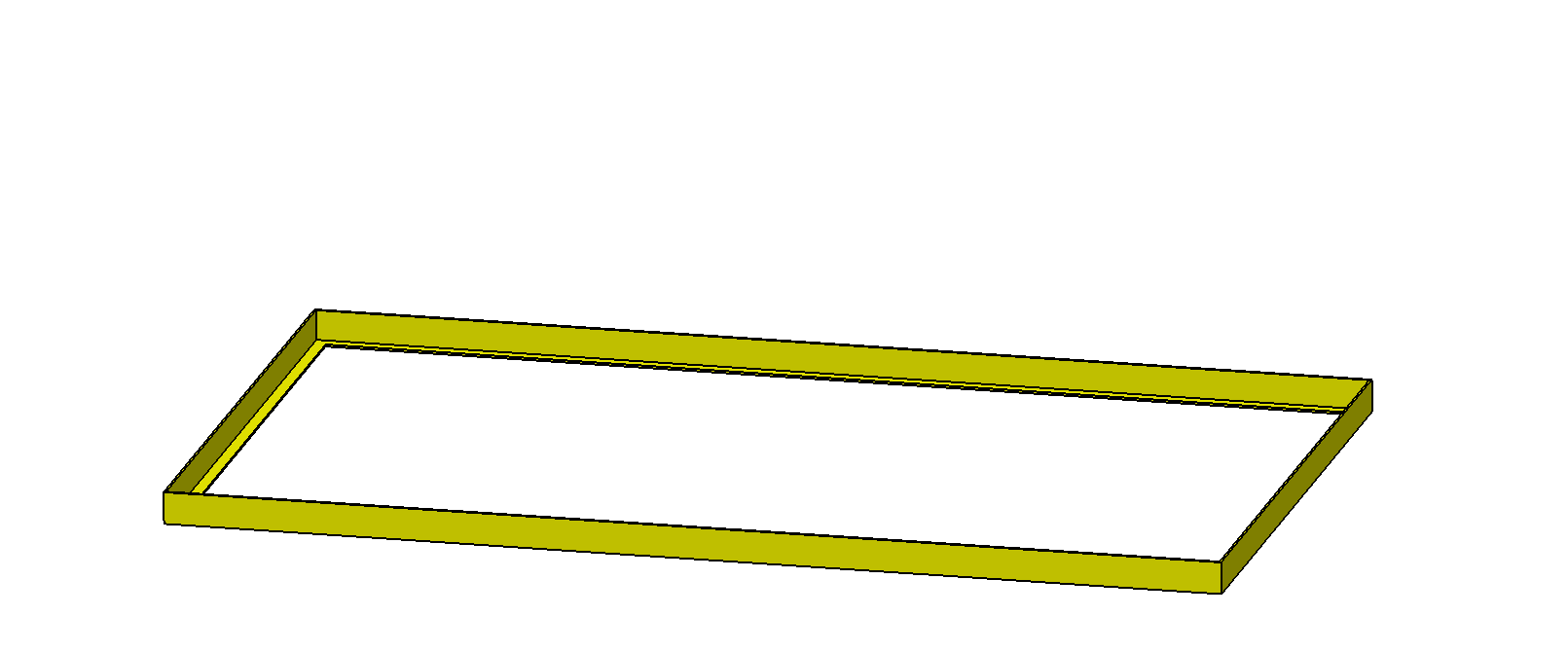 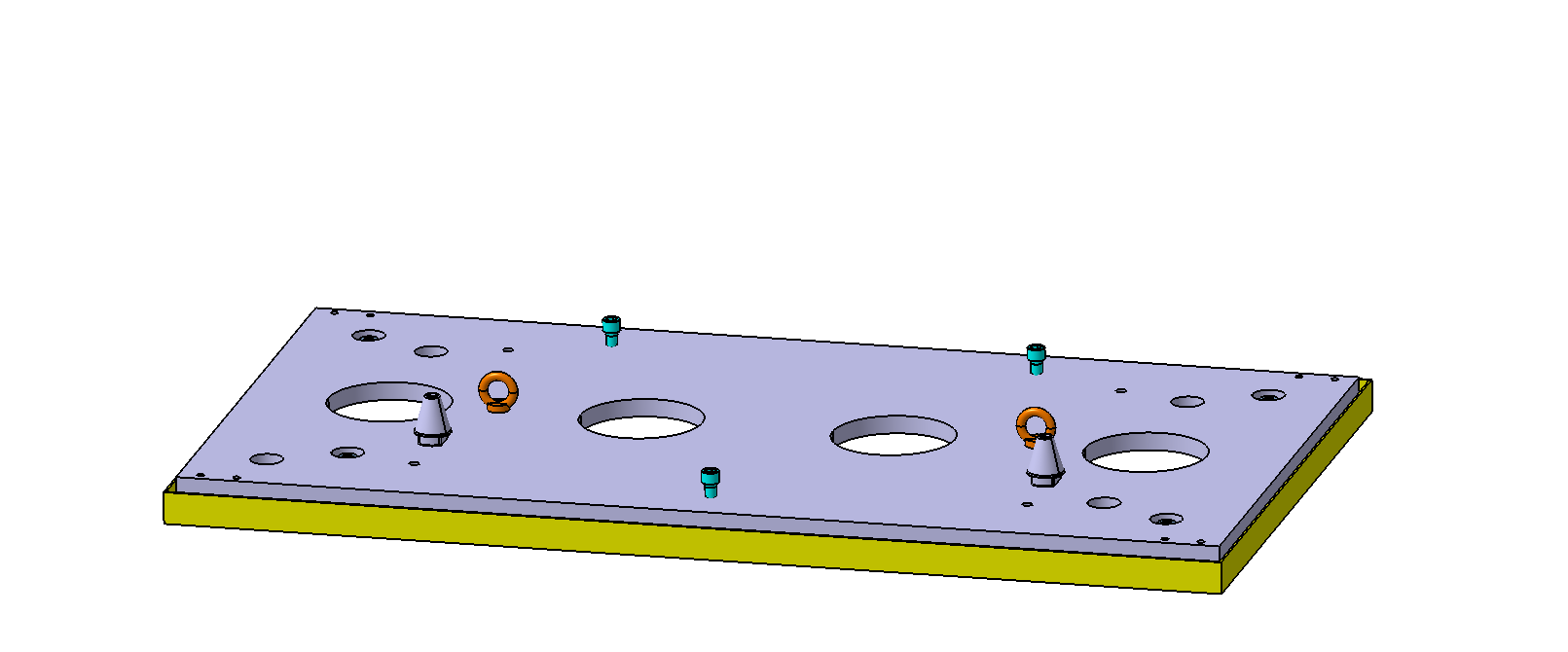 2. Solution
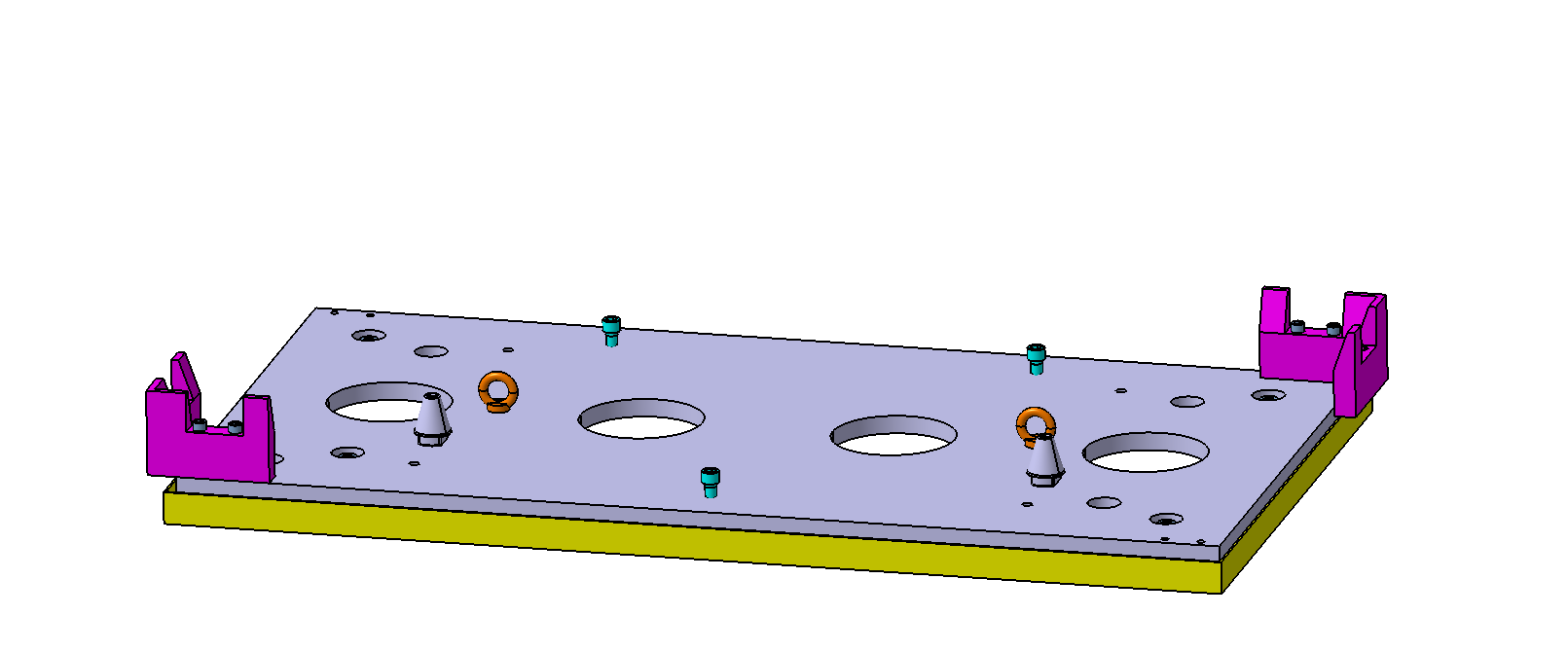 Design Approach:
Bespoke conical alignment pins
Align only “light” components (a.k.a. no crane needed), propagate alignment where possible (centering pins)
Prepare ahead of time what can be prepared (tracing jigs, plates, blocks, anchors, …)
Aim for ease of installation for deployment time reduction (redundant staggered holes, orientation-forcing design, external guides, …)
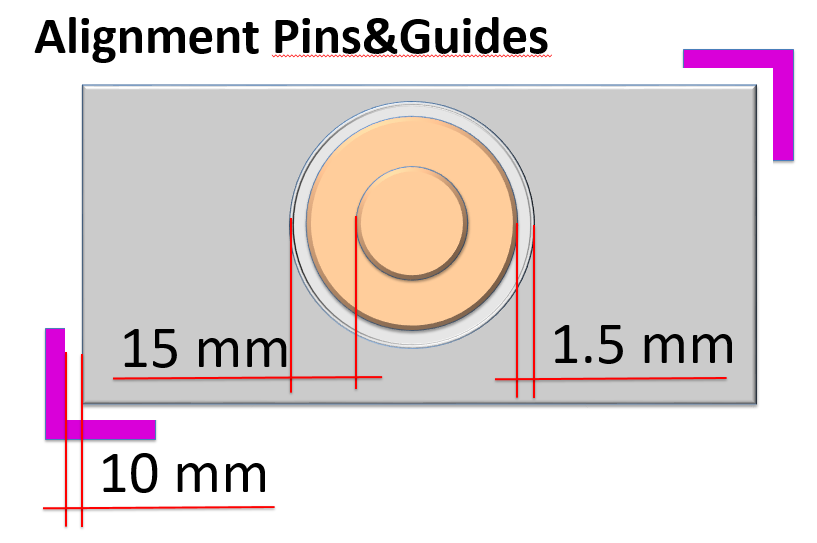 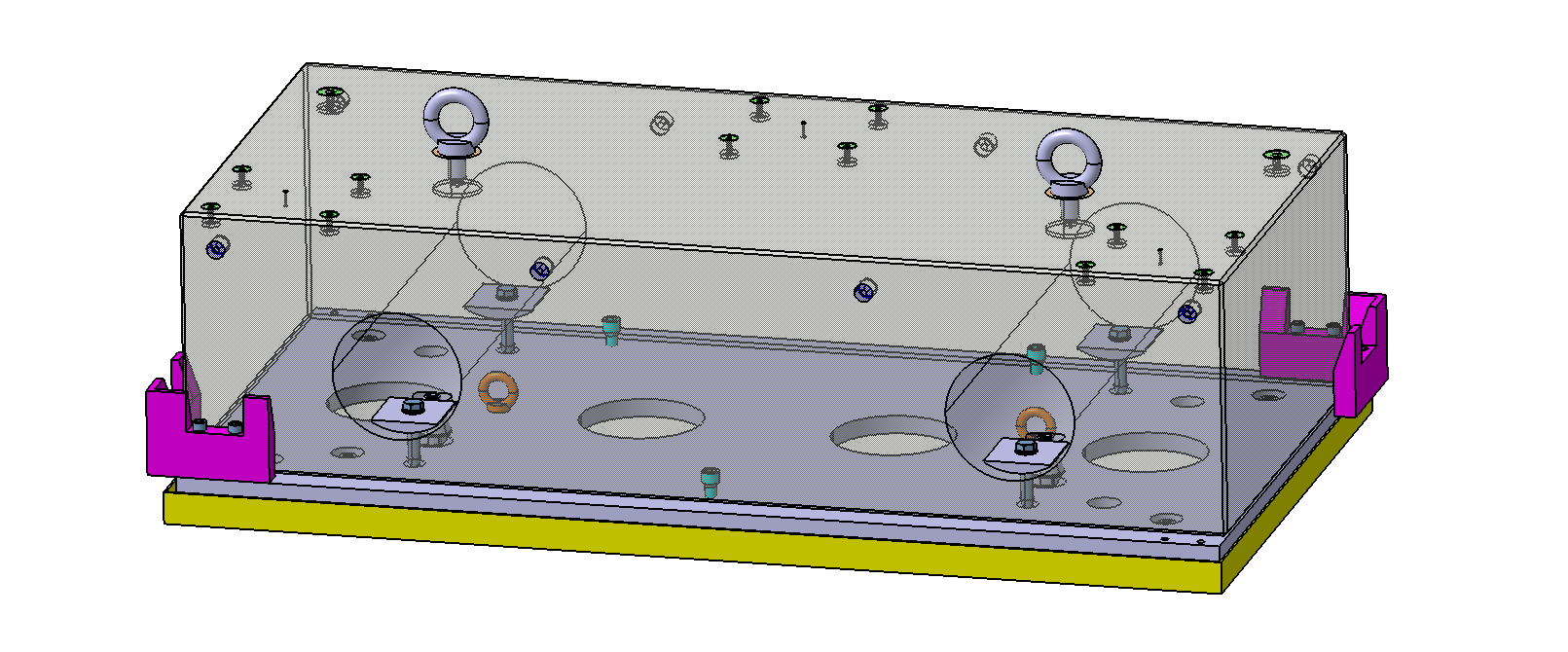 A two piece solution: a feature-rich baseplate and a precise granite block
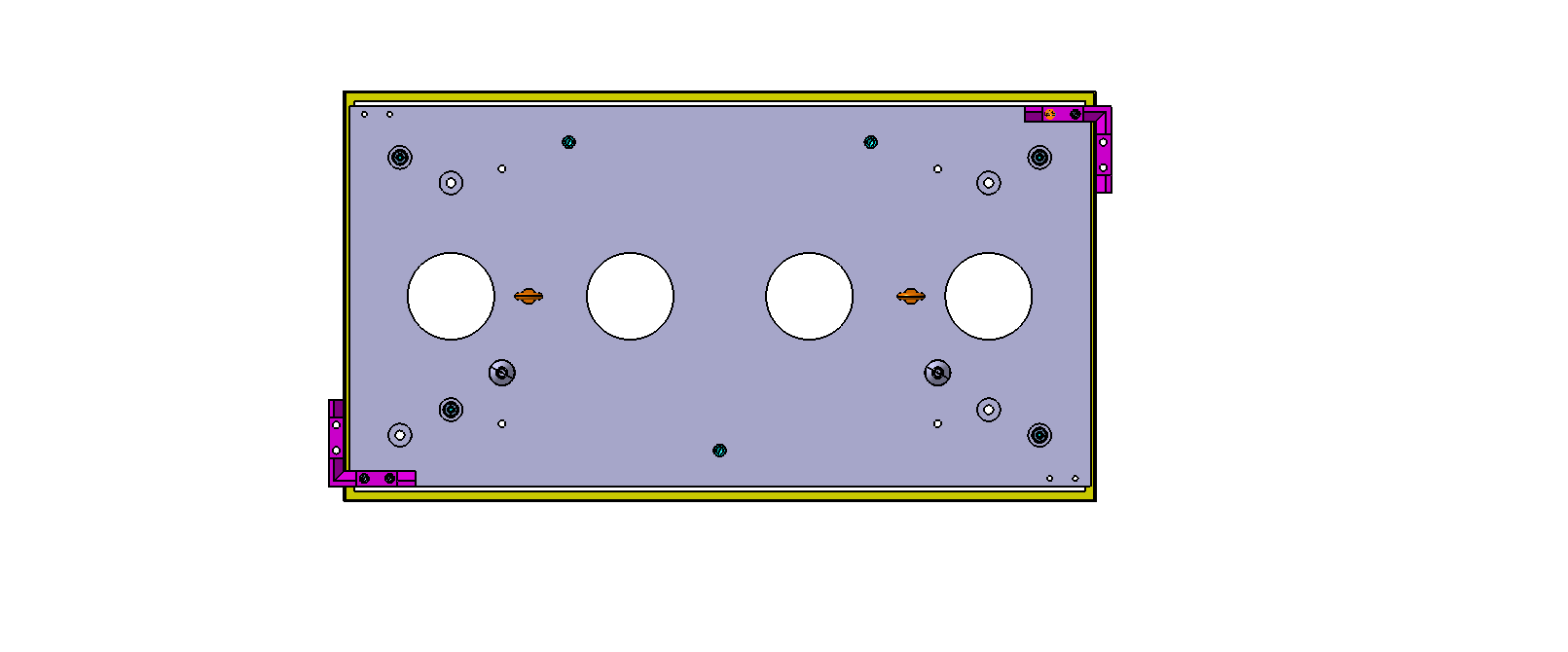 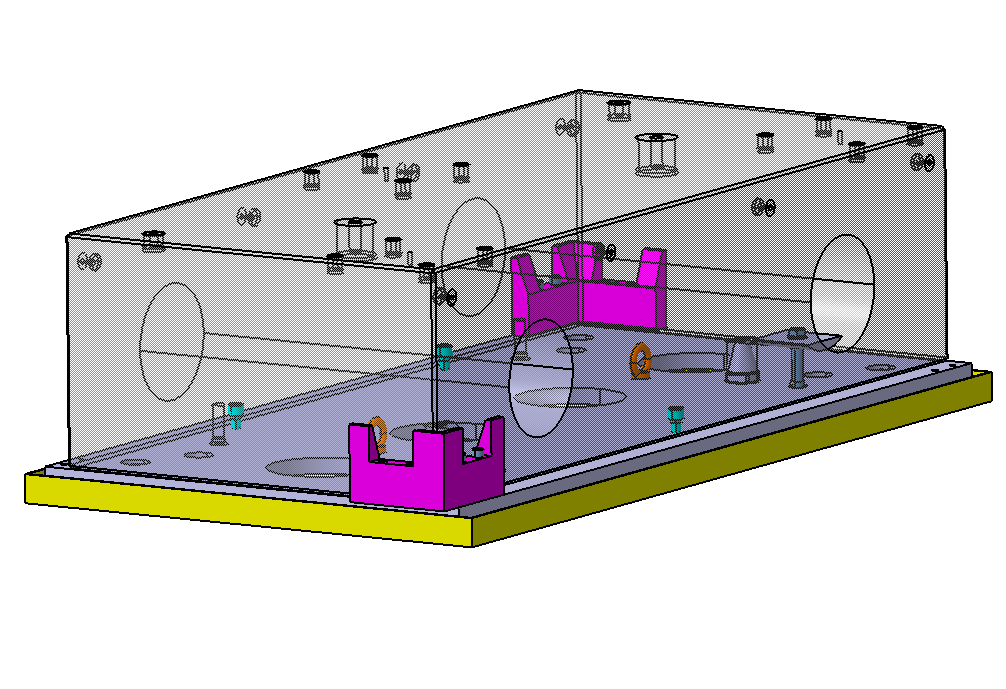 12
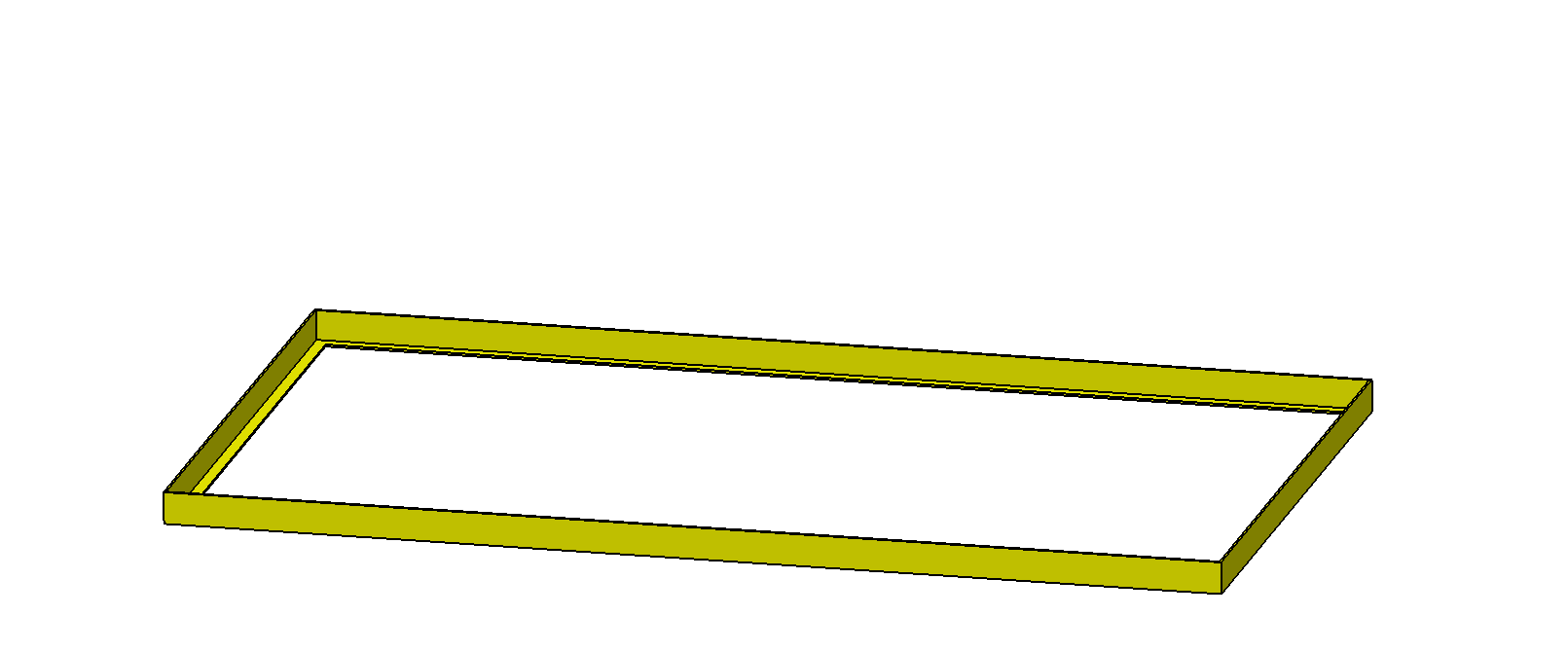 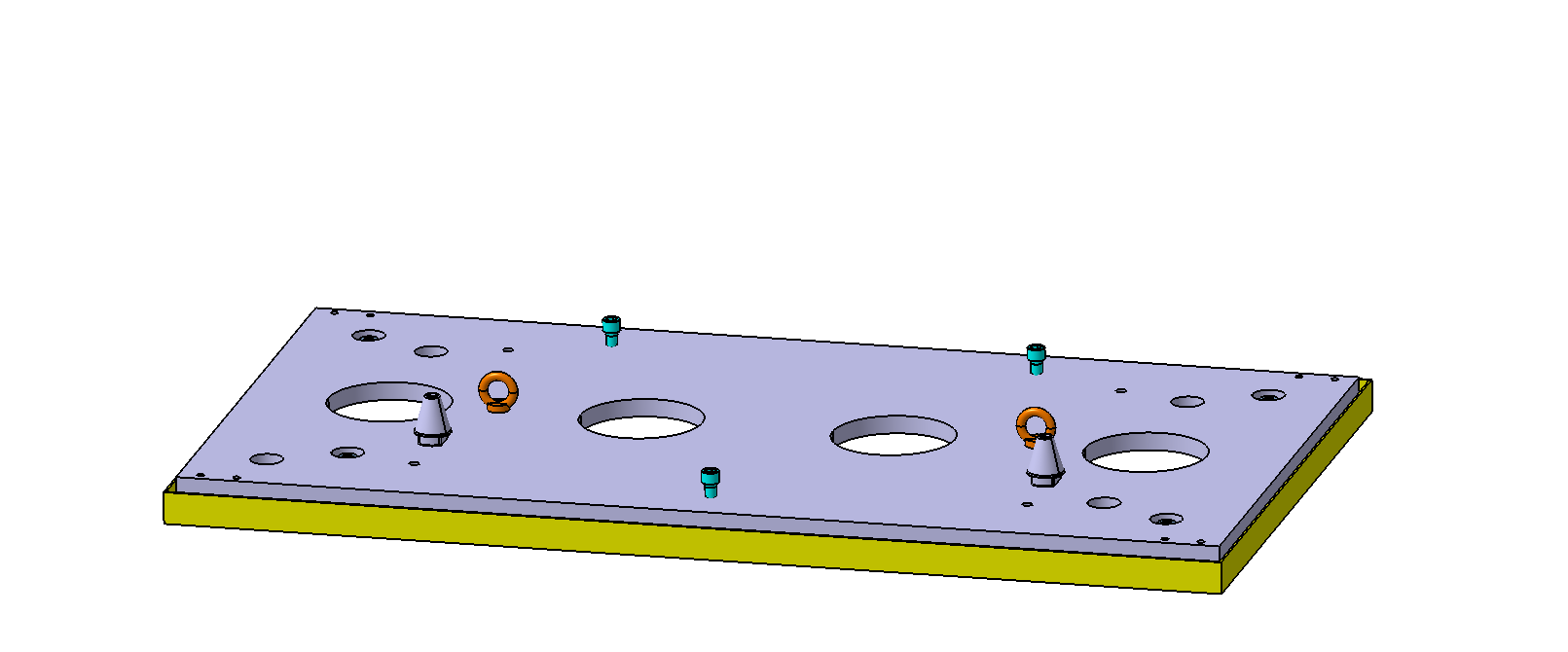 3. Conclusion
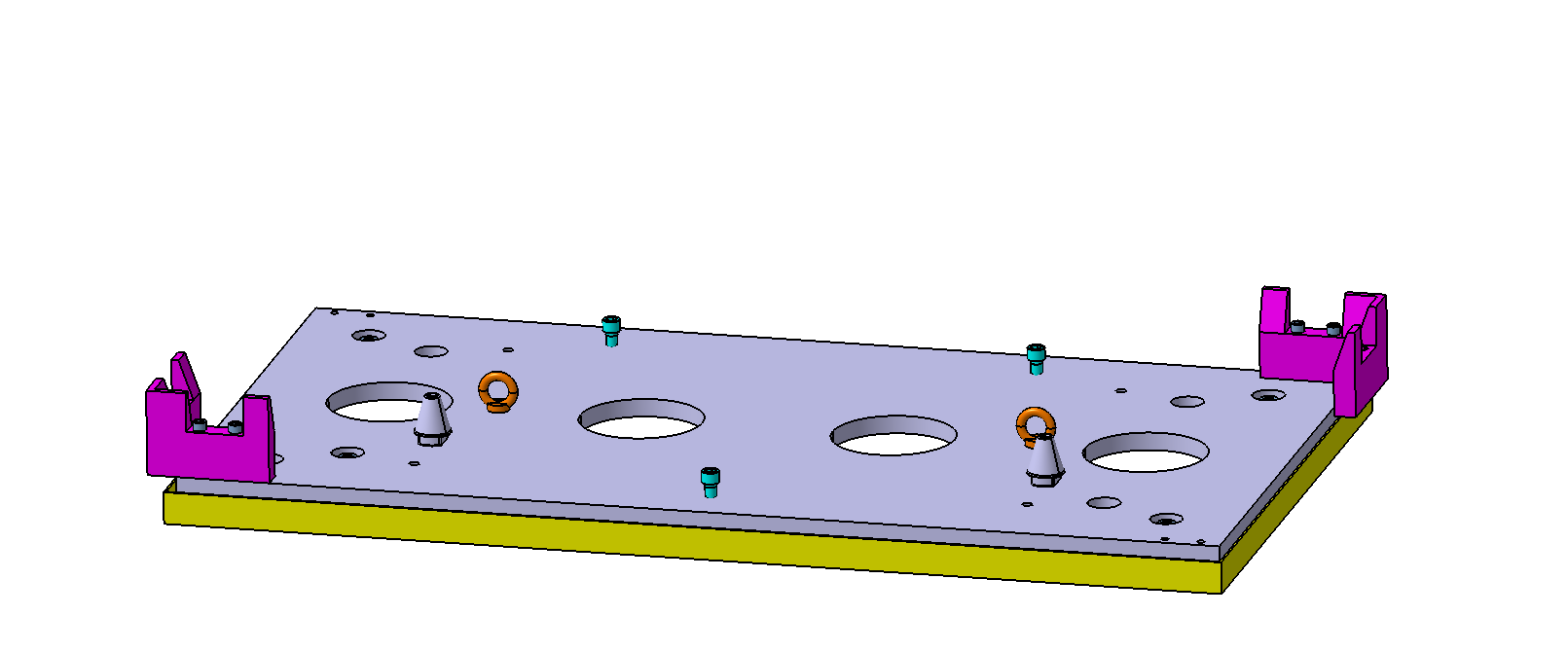 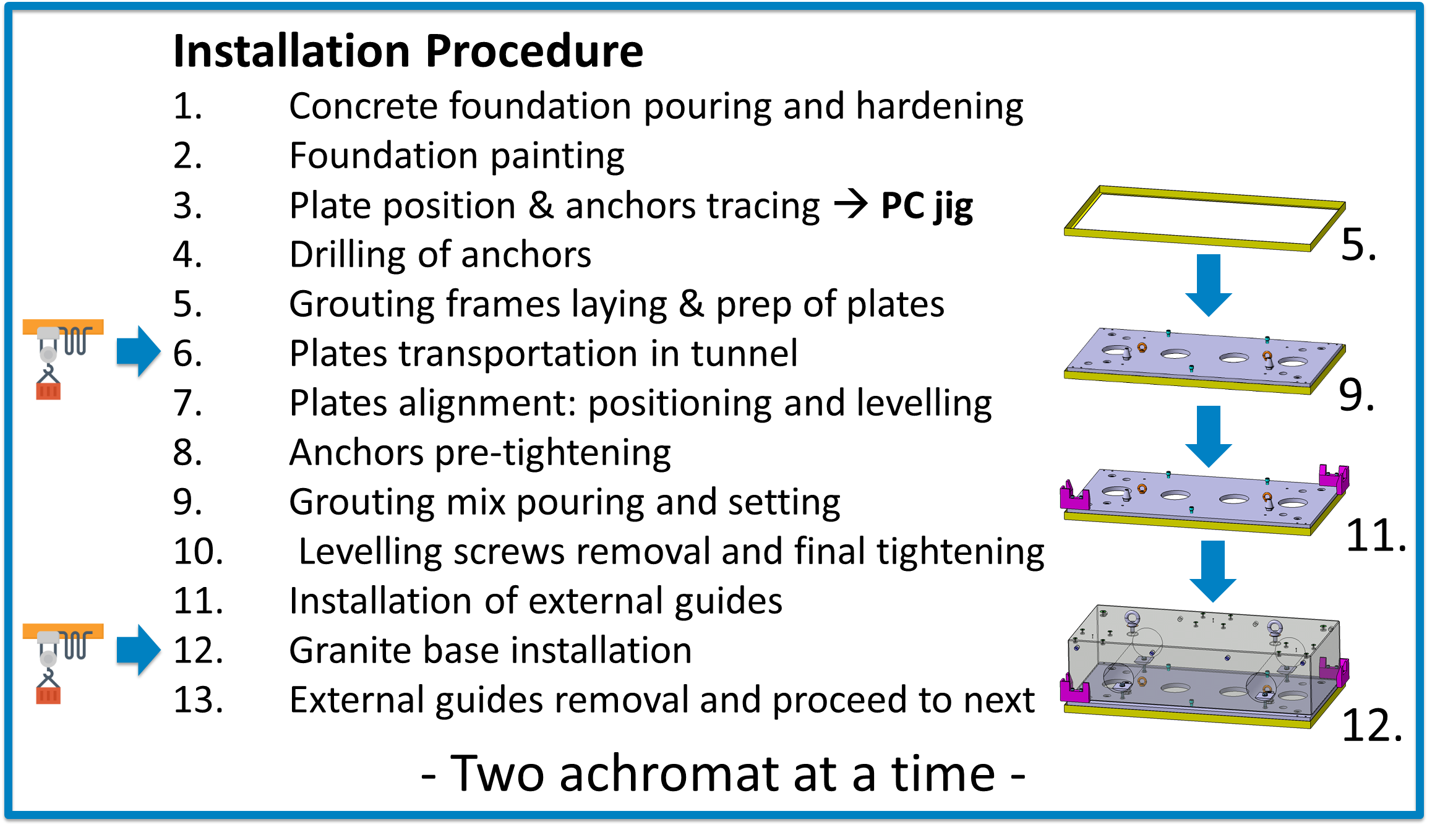 The proposed solution requires the crane usage just for  transportation in the tunnel, with features to speed up the deployment of each block.
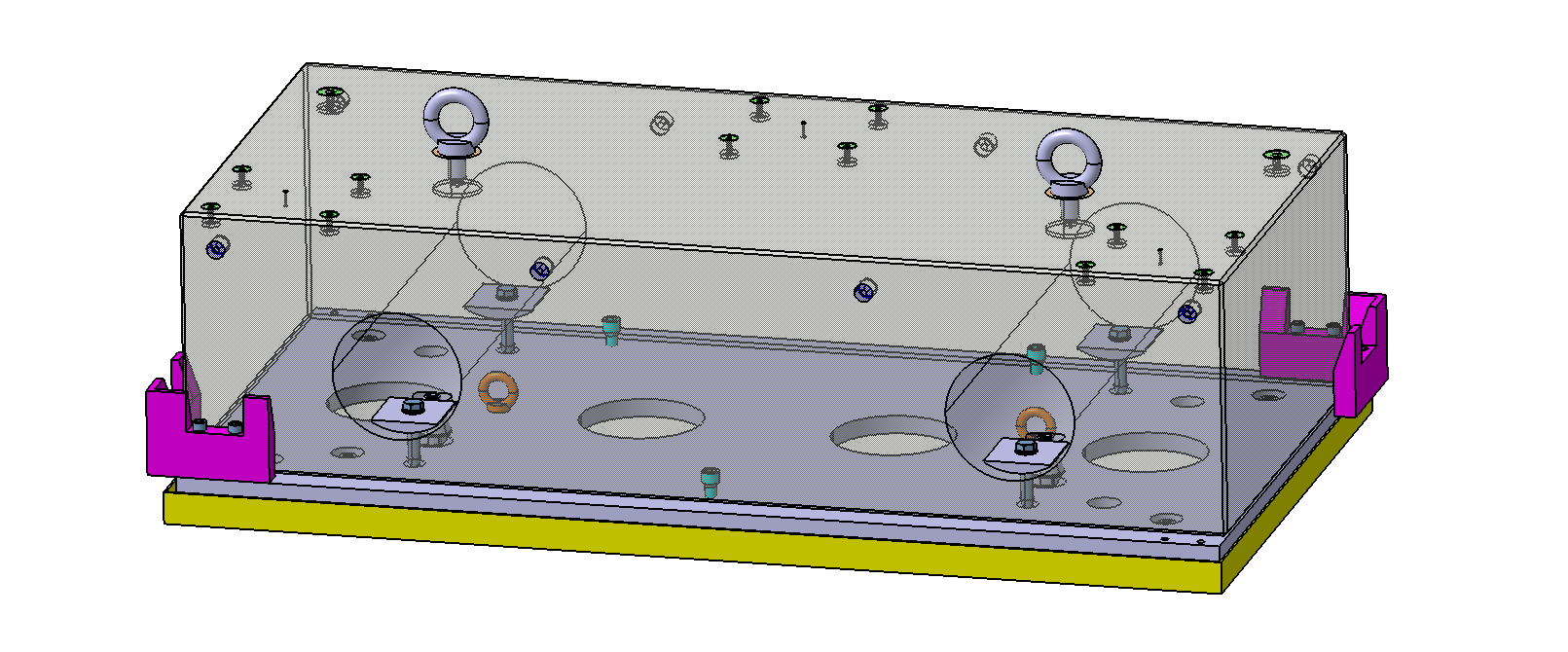 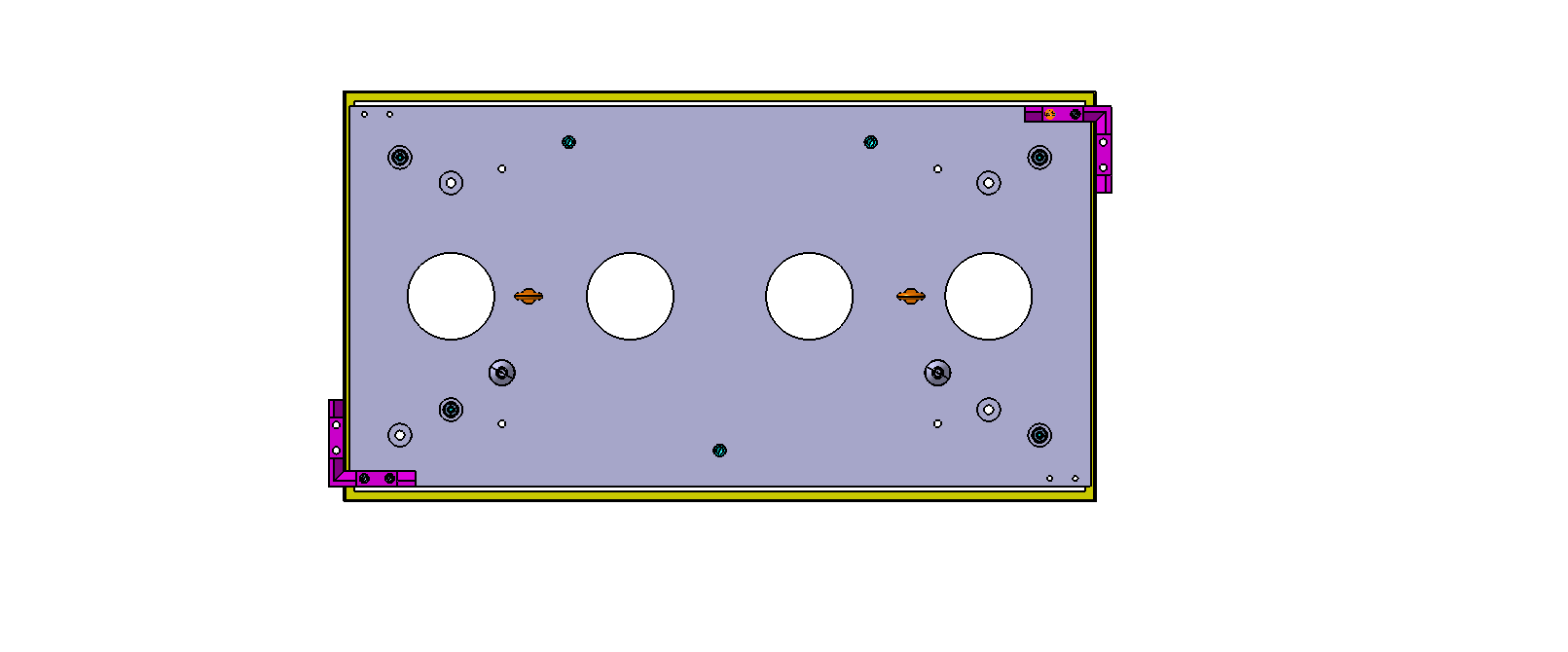 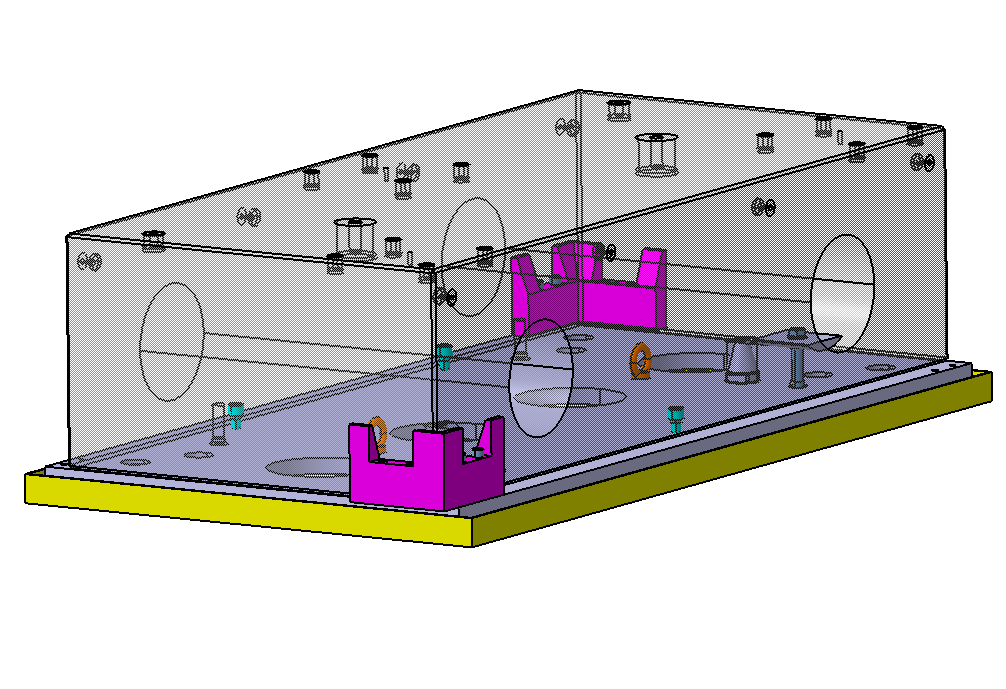 13
4. Let’s Talk!
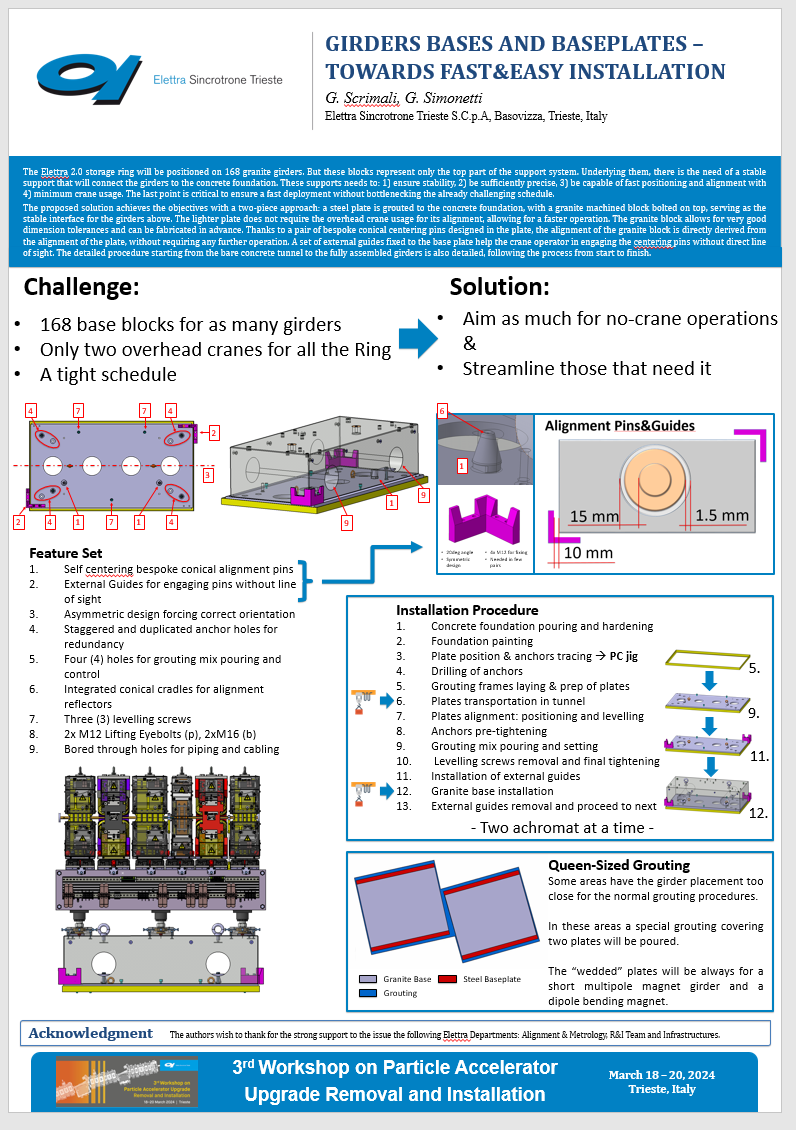 Want to suggest any more streamlining or ask us something?
Come have a chat!
14
15
[Speaker Notes: Last Slide 1: Thanks to the audience]
[Speaker Notes: Last Slide 2: Aerial Photo of Elettra]